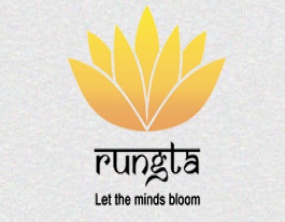 RUNGTA COLLEGE OF DENTAL SCIENCES & RESEARCH
TITLE OF THE TOPIC: MICROBIOLOGY IN ENDODONTICS
DEPARTMENT OF CONSERVATIVE DENTISTRY AND ENDODONTICS
1
Specific learning Objectives
At the end of this presentation the learner is expected to know
*Subtopic of importance
**  Cognitive, Psychomotor   or Affective 
# Must know , Nice to know  & Desire to know
2
TABLE OF CONTENT:
INTRODUCTION

ROUTES OF MICROORGANISM INGRESS

MICROORGANISMS FOUND IN ROOT CANALS ASSOCIATED WITH ENDODONTIC INFECTIONS

INTRARADICULAR INFECTION

EXTRARADICULAR INFECTION

METHODS FOR IDENTIFICATION OF MICROBES
3
PROPIONIBACTERIUM
Slow growing, non sporulating, Gram +ve anarobic rods with propionoc acid

Normal inhabitnts of skin, usually non pathogenic

They can be oppertunistic pathogen causing acnes valgaris,brain abscesses, CNS inf and infective endocarditis
4
a/w inf of lacrimal app

Cultured from shallow and deep coronal caries, as well as from deep layer of infected root canal dentin
5
prevalence
Detected in 52% of failed endo cases

In teeth with api.perio undergoing RCT , the most frequent isolated Gram +ve rod is P.propionicum in addition to O.uli and L.paracasei

Detected in refractory endo cases that don’t respond to conventional endo therapy
6
Potential role
Ability to penetrate dentinal tubules

Surface fibrillar layer contributes to resistance to phagocytes

Can survive intracellularly in macrophages

Can also survive at low oxidation potential in human tissue
7
Produces proinflammatory mediators like lipase, neuraminidases, phosphatases, and proteases

Can induce production of IL-1 α, IL-1β, IL-8 and TNF- α by monocytes
8
YEAST
Unicellular fungi

Belongs to heterogeneous genus Candida

Member of commensal microbiota in many parts of body

Can be oppertunistic pathogens
9
Ability to colonize and infect nearly all human tissue

Leading cause of infection in immunocompromised host (systemic candidiasis)

C.albicans most comman oral yeast

Other sp being C.glabrata, C.krusei and C.tropicalis

Significantly larger than bacteria
10
Reproduce by mean of multilateral budding

Can tolerate a range of pH conditions

Cell wall rigid – contain mannan, glucan and chitin
11
prevalence
Ocassionally recovered from primary

More frequently in failed rc treat

May gain access via contamination
12
Studies showed 10% in primary and 15% in root filled teeth with CP

Recovered from 2 of 18 endo treat teeth with asymptomatic periapical lesion
13
Potential role
SEM study hyphae and budding yeast cell penetrating dentinal tubules

Thick bio film formation was a/w presence of smear layer

Observed to coaggregate with some oral streptococci

Also between C.albicans, oral Fusobacterium and Actinomyces
14
Secreation of proteases

Secreation of aspartyl proteinases that disrupts host cell membrane for adhesion and invasion

The ability to switch between phenotype to allow adaptation to diff ecological conditions may contribute to pathogenecity
15
MICROBIOLOGICAL DIAGNOSTIC TECHNIQUES
16
Several methodologies have been used

No single method can provide all information

The choice for particular methos depends on researcher

Thus it is important to understand the priciples, adv and limitations
17
CULTURE METHOD
Traditionally microbial culture has been preferred mean.

In this, samples are collected and transported to the laboratory in a viability preserving, non-supportive and anaerobic medium
18
They are then dispersed by sonication or by vortex mixing, distributed onto various types of agar media and cultured under aerobic and anarobic condition.

After suitable time of incubation, individual colonies are sub cultured and identified on the basis of 
colony/cellular morphology, 
gram staining, 
O2 tolerance , 
Biochemical charac
Metabollic end product analysis
19
ADVANTAGES:

 Broad range nature, identification of unexpected sp

Allows quantification of all major viable m.org in sample

Allow determination of antimicrobial susceptibilities of the isolates

Physiological and Pathogenicity studies are possible
20
LIMITATIONS:

Impossibility of culturing a large number of extant bacterial sp

Not all viable bacteria can be recovered

Once isolated, bacteria require identification using a number of techniques
Specificity is dependent on the experience of the microbiologist

Extensive expertise and specialized equipments needed to isolate strict anarobes
21
Misidentification of strains with ambiguous phenotypic behavior

Low sensitivity

Strict dependence on the mode of sample transport

Samples requires immediate processing

Costly, time consuming and laborious
Take several days to weeks to identify most anarobic bacteria
22
DIFFICULTIES IN CULTURING
Not all m.org can grow & maintained under artificial conditions in lab.

There are several instances of microbial ecosystems that were thought to be well characterized by culture dependent approaches, but proved to be far diff when assessed by culture independent molecular biology techniques.
23
Possible reasons for unculturability:

 lack of essential nutrients/growth factor

Overfeeding conditions

Toxicity of culture media itself

Production of substances that inhibit target m.org by other sp
24
Metabollic dependence

Disruption of bacterial intercommunication

In state of low metabolic activity viable but non cultivable
25
Molecular biology technolgy- more effective, accurate, relaible

16S rRNA gene sequence approach was first proposed to identify uncultivated bacteria without the need for cultivation, 

but it has also been used widely to identify the cultivable fact that shows uncommon phenotypic behaviour and can’t be accurately identified by culture dependent approaches
26
MICROSCOPY
QUICK, EASY & INEXPENSIVE

May be misleading, bcoz many sp can be pleomorphic and conclusion can be influenced by subjective interpretation of investigator

Limited sensitivity and specificity

Appropriate stain required
27
IMMUNOLOGICAL METHODS
Employs antibodies that recognize specific microbial antigens to directly detect target sp

The reaction can be visualized using a variety of technique and reactn

Including direct/indirect immunofluorescence, flow cytometry and enzyme linked immunosorbant assay.
28
May use monoclonal antibodies to assure high specificity.

Sensitivity is not higher when compared to culture dependent approaches
29
ADV:

Rapid 

Easily standardized

Low cost

Detect dead m.org
LIMITATION:

Detect only target sp

Low sensitivity

Specificity is variable and depends on the type of antibodies
30
Teaching Materials
Endodontic practices - Grossman
Pathways of pulp – Cohen
Textbook of Endodontics – Nisha Garg
Endodontics - Ingle
31
TAKE HOME MESSEGE/ FOR THE TOPIC COVERED (SUMMARY)
Infection of the root canal is not a random event. 
The type and mix of the microbial flora develop in response to the surrounding environment. Microorganisms that establish in the untreated root canal experience an environment of nutritional diversity. 
In contrast, well-filled root canal offers the microbial flora a small, dry, nutritionally limited space.
 Thus, we should obtain a better understanding of the characteristics and properties of bacteria and their biofilms along with the environmental changes, to enhance success.
32
Question & Answer Session
DESCRIBE MICROBIOLOGICAL DIAGNOSTIC TECHNIQUES
33
REFERENCES
Endodontic practices - Grossman
Pathways of pulp – Cohen
Textbook of Endodontics – Nisha Garg
Endodontics - Ingle
34
THANK YOU
35